Institut für Bildung, Beruf und TechnikAbteilung: Technik und ihre Didaktik
Organisationsfähigkeit
Heike Arold

Ausgewählte Folien für Lehreinheit C2
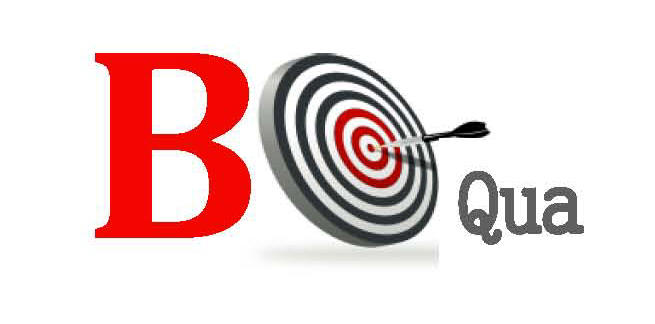 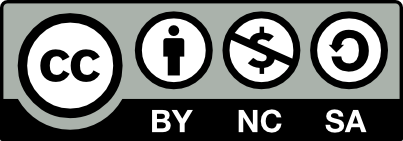 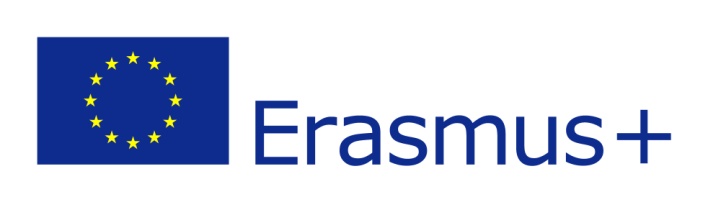 Institut für Bildung, Beruf und TechnikAbteilung: Technik und ihre Didaktik
Definition:

Organisationsfähigkeit bedeutet Termine und Abläufe so zu planen und zu ordnen, dass die eigene Arbeitskraft möglichst optimal genutzt wird. Es bedeutet Prioritäten zu setzen und das Wichtigste herauszufiltern und zuerst zu erledigen. 

Die Organisationsfähigkeit zeichnet ein effizientes und strukturiertes Arbeiten aus.
Institut für Bildung, Beruf und TechnikAbteilung: Technik und ihre Didaktik
Wichtige Aspekte der Organisationsfähigkeit
Gutes Zeitmanagement
Eine effektive Ablaufplanung
Identifikation relevanter Aspekte
Prioritäten setzen
Aufgabenkoordination
Institut für Bildung, Beruf und TechnikAbteilung: Technik und ihre Didaktik
Zeitmanagement
Zeitmanagement ist eine Handlung oder ein Prozess der Planung und der Ausübung einer bewußten Kontrolle über die Höhe der Zeit, die für spezifische Tätigkeiten benötigt wird bzw. wurde um die Effektivität, Effizienz oder Produktivität zu steigern.
Institut für Bildung, Beruf und TechnikAbteilung: Technik und ihre Didaktik
Zeitmanagement in der Beratung der BO
Was es zu berücksichtigen gilt?
Mit wem findet die Beratung statt (Zielgruppe)?
Wie viele Personen sollen in welchem Zeitraum beraten werden?
Handelt es sich um eine Beratung oder mehrere geplante Beratungen?
Welche Inhalte sollen Beratungsgegenstand sein?
Erfordert die Beratung eine Vor- und/oder Nachbereitungszeit?
Welche Kenntnisse (Status Quo) bringt der zu Beratende mit?

Und generell gilt die Überlegung wann (zu welchem Zeitpunkt) die
Beratung stattfinden soll!
Institut für Bildung, Beruf und TechnikAbteilung: Technik und ihre Didaktik
Ablaufplanung
Die Ablaufplanung beschreibt die zu einer Zielerreichung durchzuführenden Aufgaben / Prozesse und deren Reihenfolge.
Es werden Teilaufgaben festgelegt, die aufeinanderfolgend zum Ziel führen.
Institut für Bildung, Beruf und TechnikAbteilung: Technik und ihre Didaktik
Ablaufplanung in der Beratung der BO
Was es zu berücksichtigen gilt?
Gab es bereits Beratungen im Vorfeld? Und wie waren diese gestaltet?
Was ist das Ziel der Beratung?
Womit beginne ich die Beratung?
Welche Inhalte sollen in welchem Umfang vermittelt werden?
Welches Vorgehen in der Beratung strebe ich an?
Institut für Bildung, Beruf und TechnikAbteilung: Technik und ihre Didaktik
Beispiel Ablaufplanung in der Beratung der BO
Vorstellung der eigenen Person (wer ist man und was tut man)
Vorstellung des zu Beratenden (Name, Alter, Schulart/-bildung, Berufswunsch, absolvierte BO-Maßnahmen/-Aktivitäten)
Zielformulierung der Beratung (z.B. Identifikation weiterer sinnvoller BO-Maßnahmen, konkrete Berufsvorschläge)
Klärung des Status Quo des zu Beratenden (z.B. absolvierte BO-Maßnahmen/-Aktivitäten)
Präsentation von Informationen, Quellen usw. (z.B. Möglichkeiten der BO in Eigenregie, Berufsvorschläge)
Präsentation von ergänzenden BO-Möglichkeiten
Klärung der folgenden Schritte im Berufswahlprozess
Vereinbarung weiterer Beratungstermine (nach einem sinnvollen Zeitmanagement)
Institut für Bildung, Beruf und TechnikAbteilung: Technik und ihre Didaktik
Identifikation relevanter Aspekte
Die Identifikation relevanter Aspekte ist grundlegend in der Beratung der BO, da auf deren Basis die gesamte Beratung erfolgt.

Nur nach einer gründlichen Identifizierung aller relvanten Aspekte, kann eine zielführende und erfolgreiche Beratung erfolgen
Institut für Bildung, Beruf und TechnikAbteilung: Technik und ihre Didaktik
Identifikation relevanter Aspekte in der Beratung der BO
Was muss identifiziert werden?
Personenrelevante Daten (z.B. Alter, Schulbildung)
Interessen und berufliche Wünsche?
Vorhandene Stärken und Schwächen?
Erworbene berufliche Erfahrungen?
Wissensstand zu unterschiedlichen beruflichen Möglichkeiten?
Absolvierte BO-Maßnahmen / - Aktivitäten
Bereits durchgeführte Beratungen (von wem und wann?)

Wichtig und grundlegend gilt es auch zu klären inwieweit eine
Bereitschaft zu Beratung und Begleitung im Berufswahlprozess
vorhanden ist.
Institut für Bildung, Beruf und TechnikAbteilung: Technik und ihre Didaktik
Prioritäten setzen
Das bedeutet, die Prioritäten systematisch festzusetzen und zwischen dringenden, wichtigen und unwichtigen Aufgaben zu unterscheiden. 

Dazu zählt auch das Überwachen und das Abstimmen der Prioritäten und/oder beseitigen von Aufgaben und reduzieren auf das Wesentliche.
Institut für Bildung, Beruf und TechnikAbteilung: Technik und ihre Didaktik
Prioritäten setzen in der Beratung der BO
Welche?
Konzentration auf die beruflichen Möglichkeiten vor dem Hintergrund des ermittelten Status Quo und der regionalen Gegebenheiten
Berücksichtigung der Stärken, Fähigkeiten und des vorhandenen Know-hows der zu Beratenden
Berücksichtigung von Interessen und beruflichen Wünschen
Eingrenzung des beruflich möglichen Spektrums
Institut für Bildung, Beruf und TechnikAbteilung: Technik und ihre Didaktik
Aufgabenkoordination
Die Aufgabenkoordination bezieht sich auf die Zuweisung von Aufgaben hinsichtlich der fortzuführenden Berufsorientierung des zu Beratenden.

Sie kann sich auf Aufgaben beziehen, die der zu Beratende selbst erledigen soll.
Sie kann sich auf Aufgaben beziehen, die es von kooperierenden Instuitutionen zu übernehmen gilt nach der Beratung.